PHÒNG GIÁO DỤC VÀ ĐÀO TẠO HUYỆN GIAO THUỶ
TRƯỜNG TIỂU HỌC GIAO YẾN
LỚP 3
Tiếng Việt
ÔN CHỮ HOA
Giáo viên: Lưu Thị Thơm
Bộ sách: Kết nối tri thức với cuộc sống
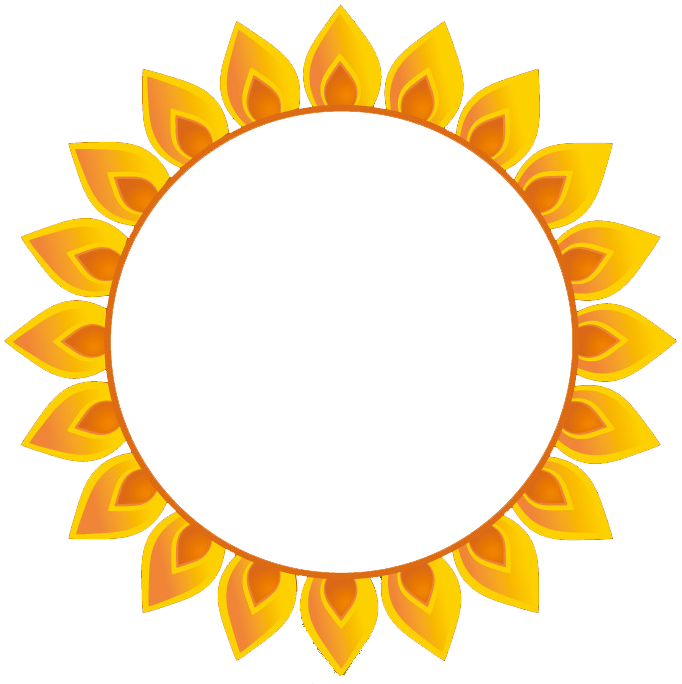 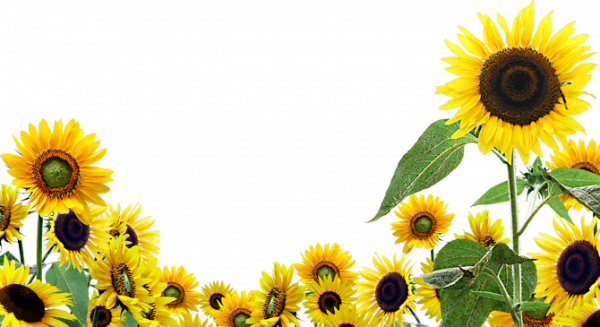 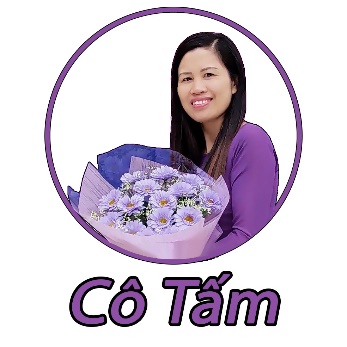 ÔN
CHỮ HOA
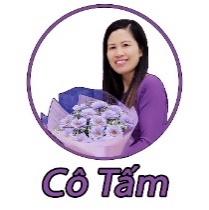 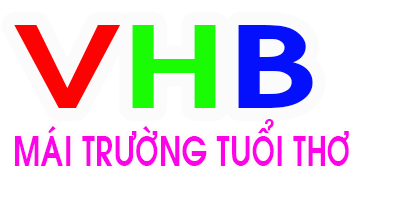 1. Ôn chữ hoa.
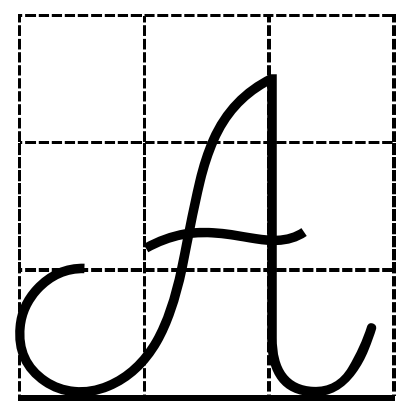 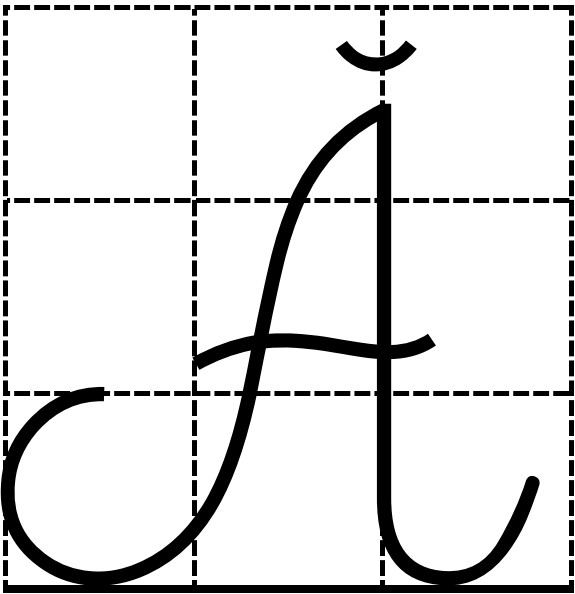 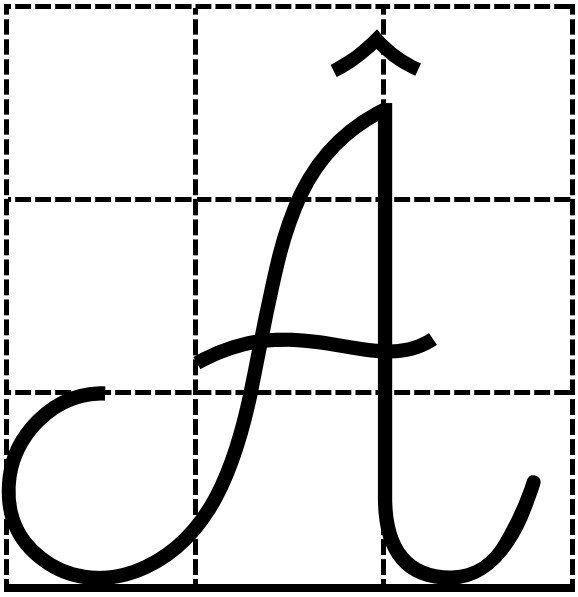 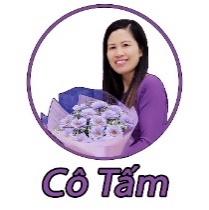 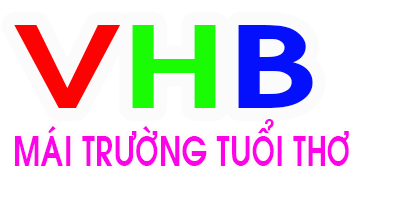 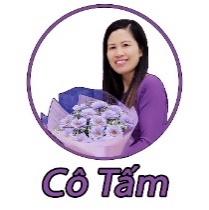 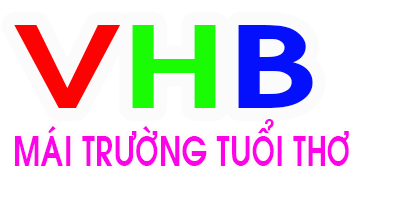 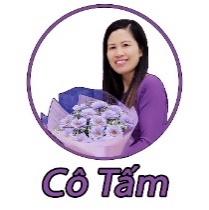 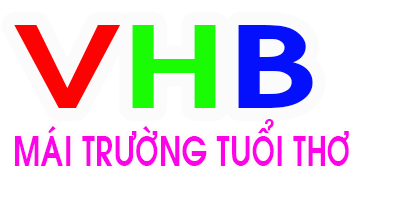 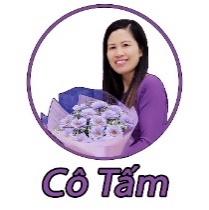 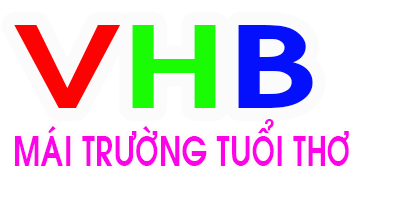 Viết bảng con
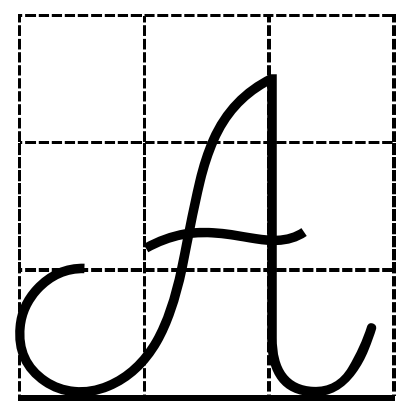 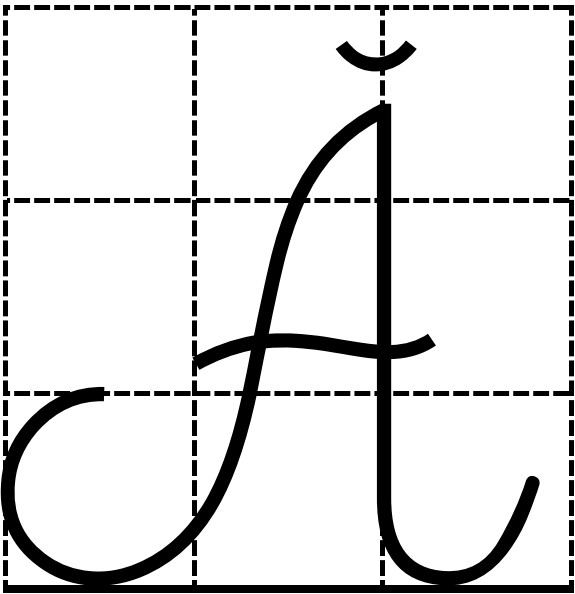 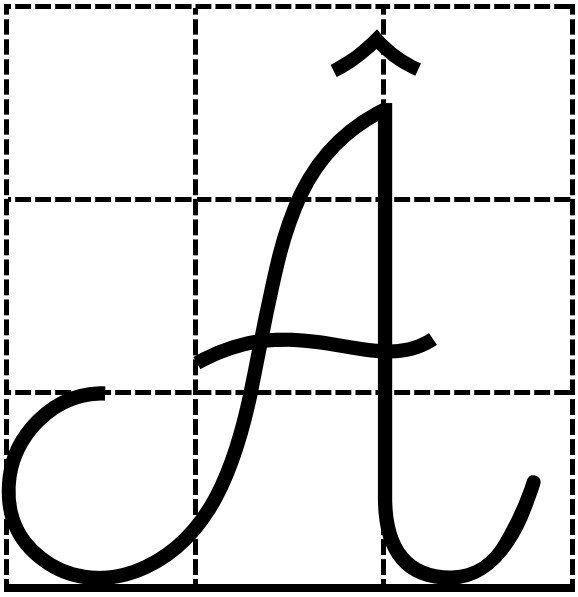 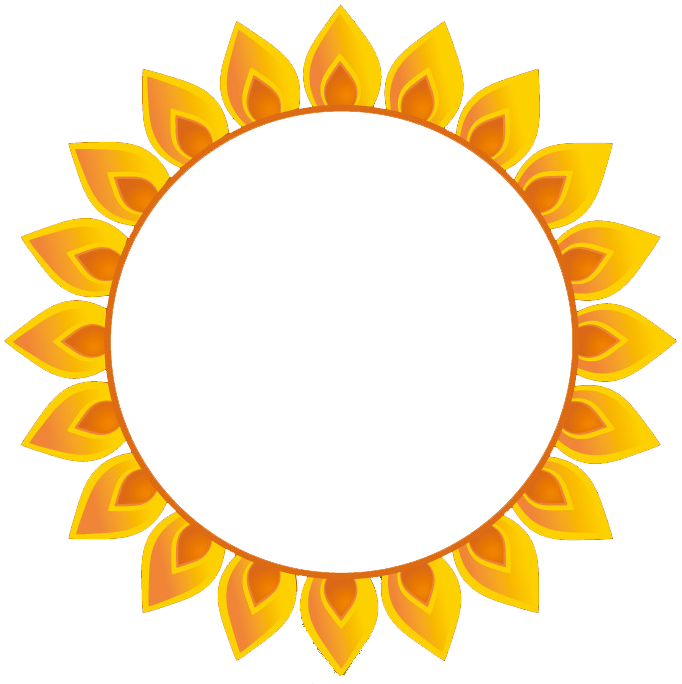 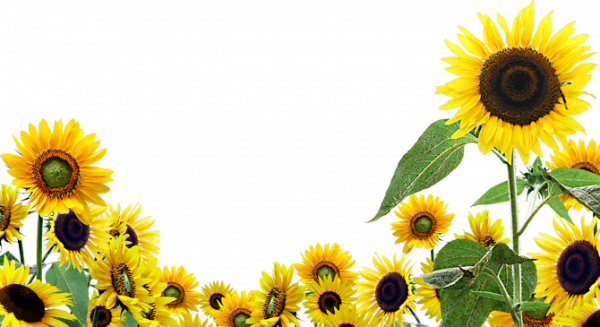 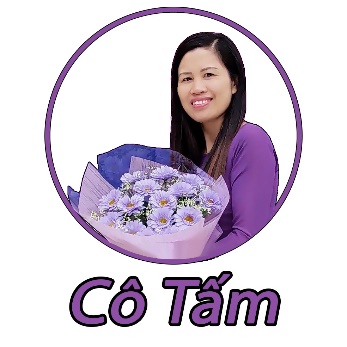 VIẾT 
TÊN RIÊNG
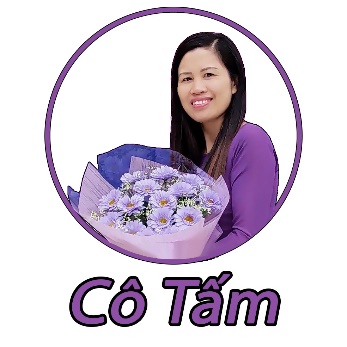 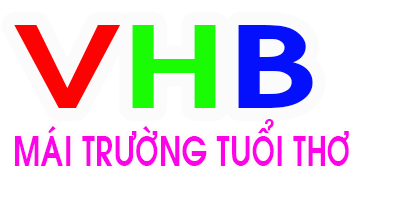 2. Viết tên riêng.
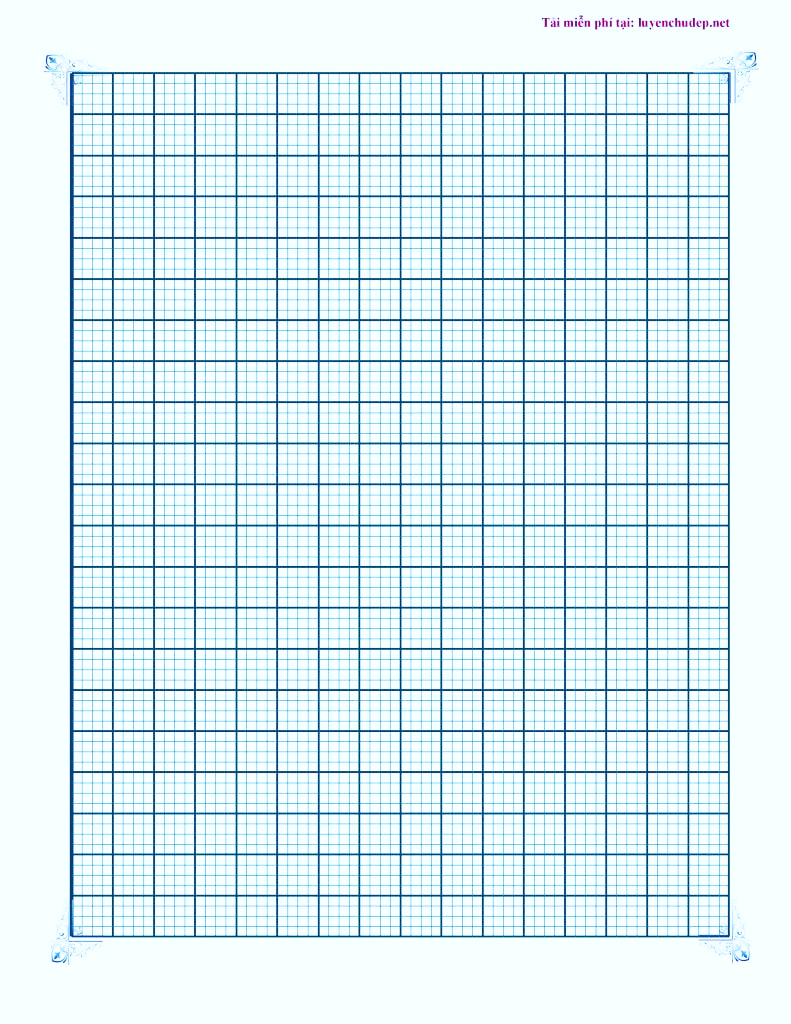 ĐôΪḑ Aζ
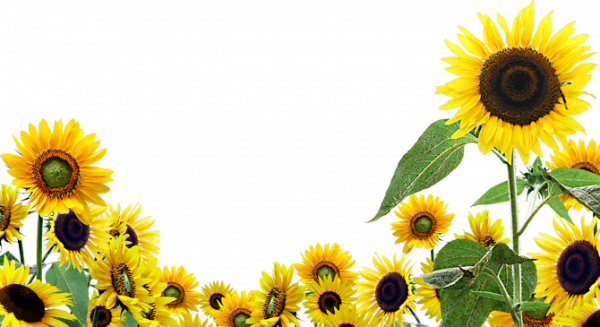 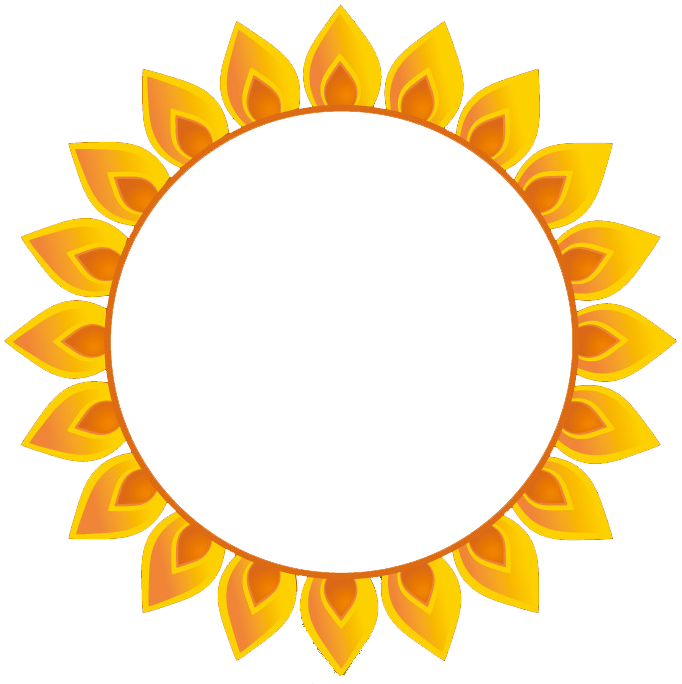 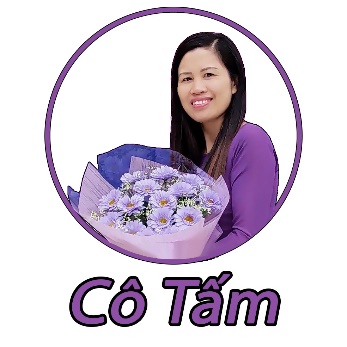 VIẾT CÂU
2. Viết câu.
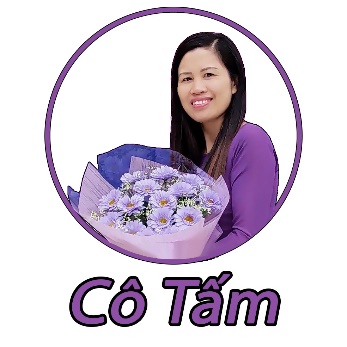 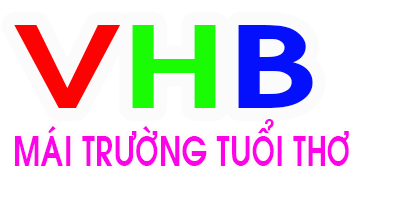 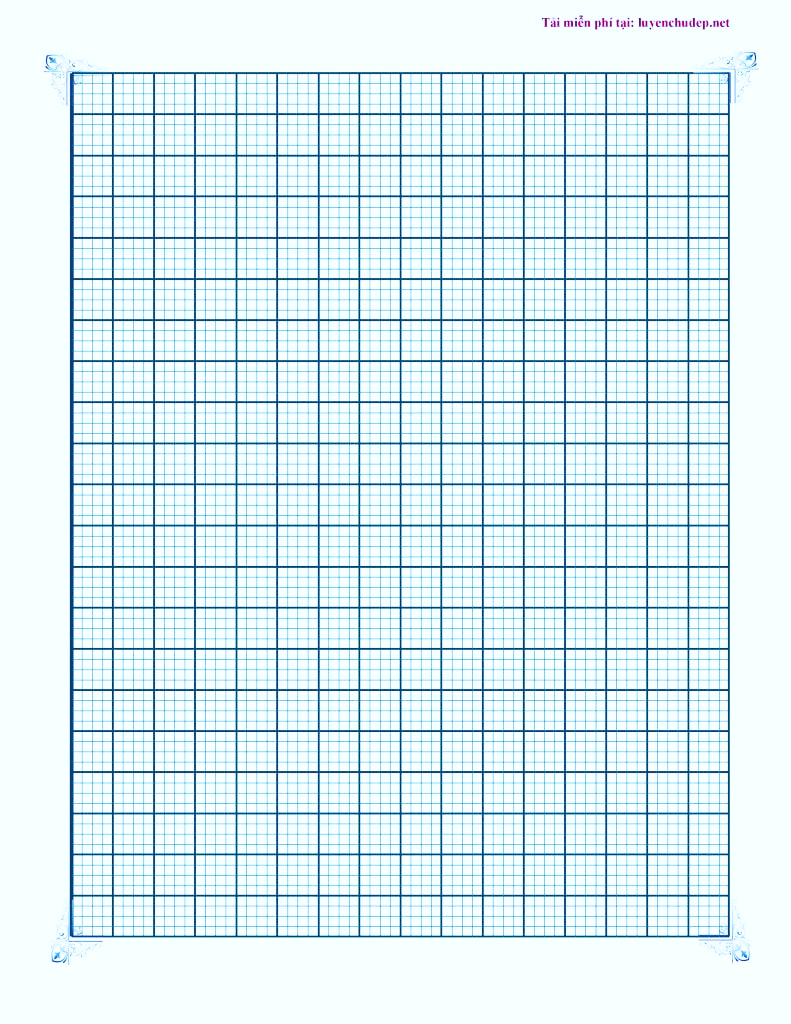 Ai ȬǞ Αến ẘuΏǝn ĐôΪḑ Aζ
Ŷȴ Κem ιoΪḑ cɛʏ LoΟa TȆɂʏ TȆụɖ ḞΰơΪḑ.
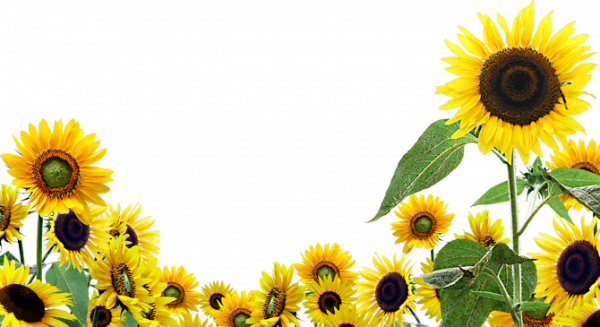 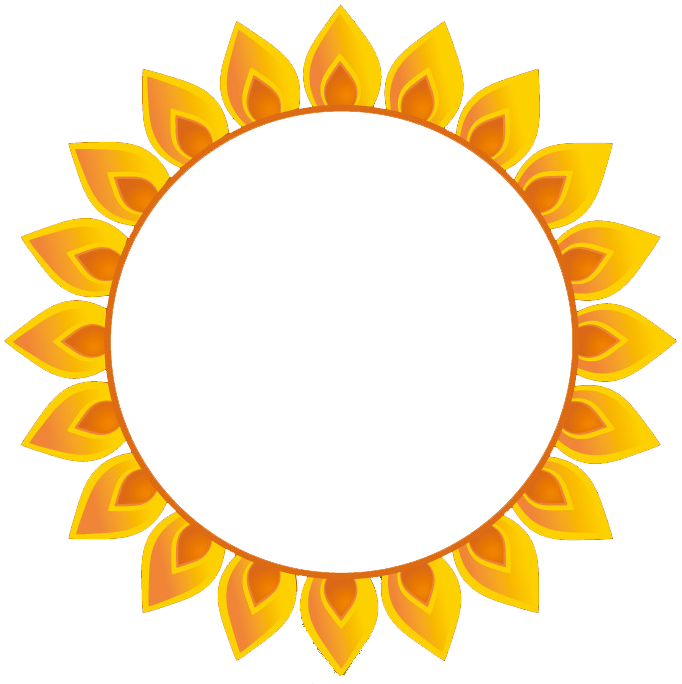 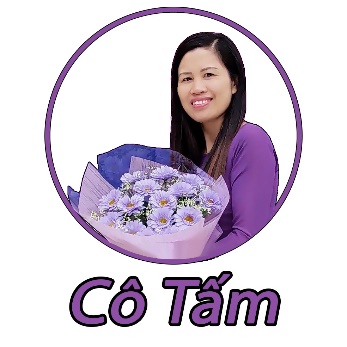 VIẾT VỞ
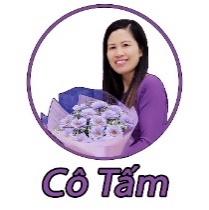 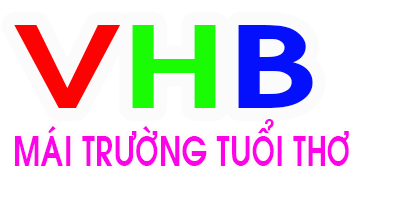 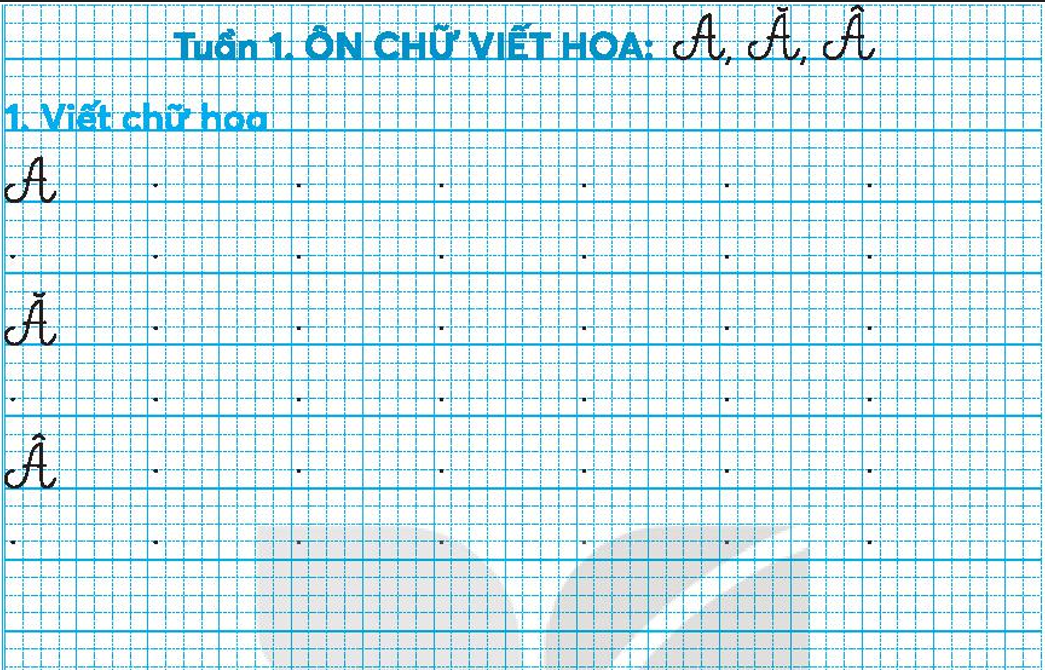 A
A
Ă
A
A
A
A
A
A
A
A
A
A
Ă
Ă
Ă
Ă
Ă
Ă
Ă
Ă
Ă
Ă
Ă
Ă
Ă
Â
Â
Â
Â
Â
Â
Â
Â
Â
Â
Â
Â
Â
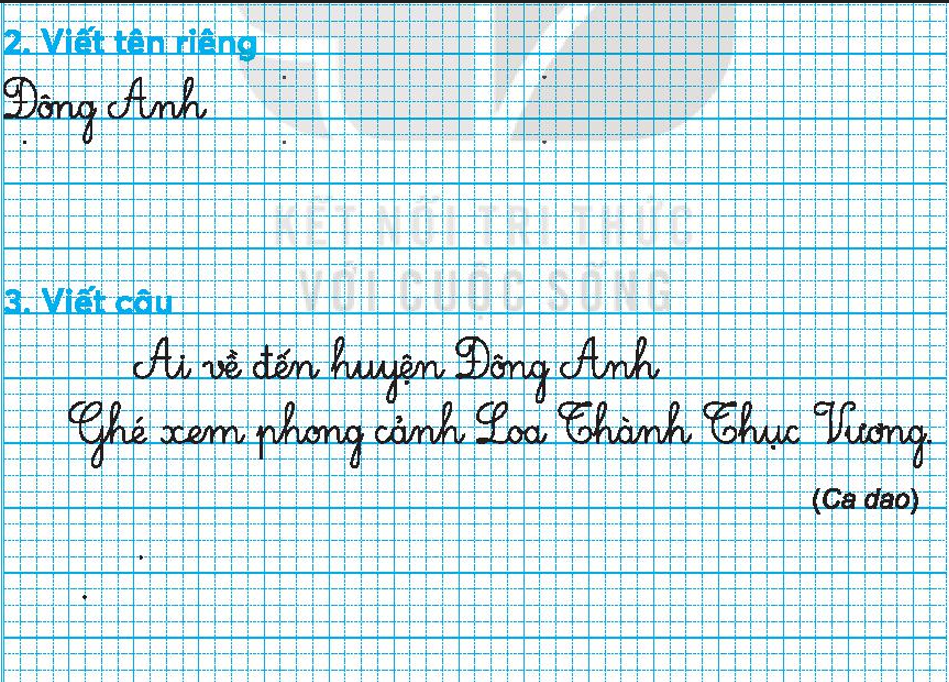 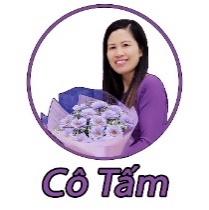 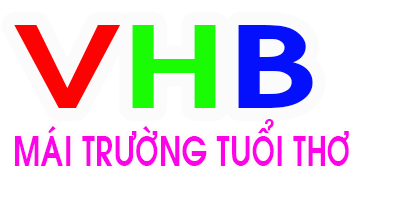 ĐôΪḑ Aζ
ĐôΪḑ Aζ
ĐôΪḑ Aζ
ĐôΪḑ Aζ
ĐôΪḑ Aζ
Ai ȬǞ Αến ẘuΏǝn ĐôΪḑ Aζ
Ŷȴ Κem ιoΪḑ cɛʏ LoΟa TȆɂʏ TȆụɖ ḞΰơΪḑ.
XEM VIDEO BÀI NÀY